Setkání se zástupci sportovních organizací Ústeckého kraje
čtvrtek, 27. srpna 2020
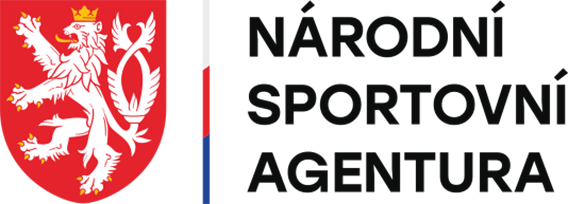 Mimořádná výzva COVID-Sport

COVID sport I.
Oblast podpory A – provoz sportovních zařízení
Oblast podpory B – organizace sportovních akcí
Oblast podpory C – nájem sportovních zařízení


COVID sport II. (zvažujeme) CÍL = RESTART sportu
Probíhá vyhodnocení stávající výzvy a stávající situace s COVID = zvažujeme další možné zaměření podpory (provoz, trenéři…)
Neinvestiční dotace

Pro Agenturu je klíčové zachování kontinuity

Rozdělení podporovaných oblastí plánujeme zachovat

Stávající programy v současné době prochází revizí, hledáme úpravy dílčích parametrů a nastavení 

Cílem je nastavit jasná dlouhodobá kritéria

Optimalizujeme procesy s cílem nastavit zrychlení administrace

Zasadili jsme se o úpravu Zásad vlády pro NNO
Neinvestiční dotace
Neinvestiční dotace – MŮJ KLUB

MŮJ KLUB – program na podporu základních článků sportu

Z pohledu Agentury se jedná o stěžejní program (podpora pohybu)

Zapojení partnerů z řad střešních organizací do komunikace s SK/TJ

Odstranění nevhodných podmínek (příznivější Zásady vlády pro NNO) 

Nastavení přiměřené ale účinné kontroly

Provoz a údržba – zachovat stávající model x samostatný program?
Neinvestiční dotace – MŮJ KLUB

MŮJ KLUB – administrace

Maximální elektronizace dotačního procesu (jednoduchá žádost)

Provázání dat Rejstříku sportu s dotační žádostí
Neinvestiční dotace – REPRE, TALENT

REPRE, TALENT – podpora sportovní reprezentace a talentované mládeže

Hodnocení jednotlivých sportovních odvětví na základě kvality a plnění vlastních koncepcí rozvoje

Zohlednění současné mimořádné situace

REPRE – v letošním roce nejde použít stávající model hodnocení 

TALENT – zaměření na kvalitu sítě center a kvalitu trenérů

Možnost přeposílat dotaci konečným příjemcům
Neinvestiční dotace – Organizace sportu

Klíčový program pro rozvoj sportovních odvětví v ČR – zahrnuje organizaci sportovních soutěží a rozvoj vzdělávání ve sportu

Hodnocení jednotlivých sportovních odvětví na základě kvality a plnění vlastních koncepcí rozvoje

Zohlednění současné mimořádné situace
Neinvestiční dotace – Organizace sportu

Plánovaná struktura zachovává stávající členění:
Organizace sportu – Svazy

Organizace sportu – Střechy

Organizace sportu – Olympismus

Organizace sportu – Sport pro všechny

Organizace sportu – Univerzitní sport

Organizace sportu – Motorismus
Neinvestiční dotace – VSA

Podpora Významných sportovních akcí (VSA)

Vyhodnocení komplexního přínosu akce pro ČR – podklad pro přidělení podpory

Vytvoření plánu VSA 

Nastavení oponentury záměru konání a rozpočtu VSA

Koordinace s dotčenými partnery (ministerstva, kraje, obce)
Neinvestiční dotace – Sport bez bariér

Podpora sportovců se zdravotním postižením (ZPS)

Nová „Koncepce parasportu v ČR“ – garanti sportovních odvětví ZPS

Agentura očekává ztransparentnění a vyšší efektivitu poskytnuté podpory

Stávající struktura zůstane zachována – 4 výzvy
Neinvestiční dotace – Provoz a údržba

Podpora provozu a údržby sportovních zařízení

V současné době částečně v MŮJ KLUB = nesystémové řešení

Agentura zvažuje návrat samostatného programu

Nutné provést analýzu nákladovosti jednotlivých sportovišť – pravděpodobně až od r. 2022 (v současné době vyhodnocujeme)
Investiční dotace
Investiční programy pro rozvoj sportovní infrastruktury

Nastavení podmínek příznivých pro plánování a přípravu investičních akcí (delší lhůta pro podání žádostí, víceletá realizace…)

Navázání na předchozí investiční programy a doplnění o nové tak, aby byly pokryty v současné době existující mezery

Koordinace s dotčenými partnery (ministerstva, kraje, obce)

Mapování sportovní infrastruktury, využití koncepcí jednotlivých sportů 

Nově oprávněným žadatelem také 100% obchodní společnosti obcí krajů
Investiční dotace
Investiční dotace

Program Rozvoj místních sportovišť a zázemí – Kabina

První investiční program připravený k finálnímu schválení – chceme začít od nejmenších

Připraven na základě informací od sportovního prostředí – jedná se o oblast, která dosud nebyla financovaná

Jde o prioritu – i v malých obcích si zaslouží prostředí odpovídající 21. století
Investiční dotace

Návrh podmínek programu „Kabina“

Dotace až do 800 tis. Kč na každou obec do 3 tis. obyvatel (alokováno skutečně na všech 5800 obcí!)

Dotace až do výše 80 % (je v jednání), povinná spoluúčast obce 10 % 

Dotace určena na modernizace stávajících i vybudování nových sportovišť – nejedná se jen o zázemí (musí ale vždy být technické zhodnocení)

Oprávněný žadatel – zejm. obce a sportovní organizace

Dlouhodobě otevřená výzva (2 až 3 roky)
Investiční dotace

Návrh podmínek programu „Regionální sportovní infrastruktura“

Navázání výzvy V5, V6 MŠMT

Víceletý program, dvouletá realizace

Předmět podpory
technické zhodnocení sportovních zařízení
výstavba sportovních zařízení

Financování
dotace předpoklad 60 – 70 %
předpoklad min. 800 tis, max 40 – 50 mil.
Investiční dotace

Návrh podmínek programu „Krajská sportovní infrastruktura“

Investiční program zaměřený na sportoviště krajského významu

Cíl iniciovat v krajích rozvoj sportovní infrastruktury umožňující konání VSA

Víceletá realizace (až 3 roky) 

Financování
předpoklad dotace 33 %
předpoklad max. 150+ mil.
Investiční dotace

Návrh podmínek programu „Movité strojní investice“

Navázání na stávající program MŠMT

Podpora investičních priorit sportovních svazů

Nově podpora sportu ZPS

Parametry programu jsou nyní předmětem diskuse
Investiční dotace

Návrh podmínek programu „Univerzitní sportovní infrastruktura“

Příprava investičního programu zaměřeného na univerzitní sport

Cíl iniciovat rozvoj sportovní infrastruktury na vysokých školách 

Parametry programu jsou nyní předmětem diskuse 

Zaměření programu na sportoviště související s univerzitními ligovými soutěžemi
Rejstřík sportovních organizací

Připravujeme nové optimalizované prostředí. 
Zásadním přínosem je propojení evidenční části s dotační žádostí do výzvy Můj klub. 
Nejde o izolovaný systém -  napojení na další veřejné rejstříky.
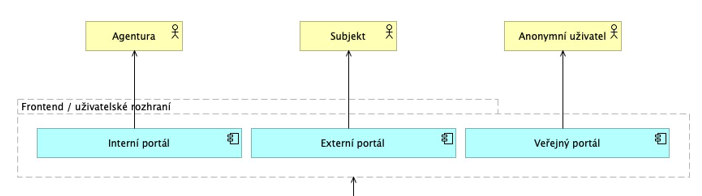 Rejstřík sportovních organizací

Předpokládaný harmonogram
		evidenční část – srpen test / září pilot
		dotační část – září test / říjen pilot

Problematika návaznosti na dotační programy

Využití podkladů od svazů zasílaných MŠMT ve formě koncepcí rozvoje sportu / sběr dat od svazů k vyhodnocení parametrů oblastí podpory.
Univerzitní sport
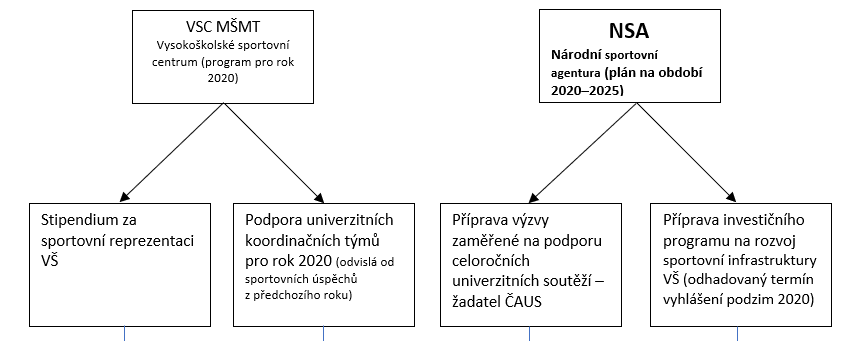 Prostor pro dotazy
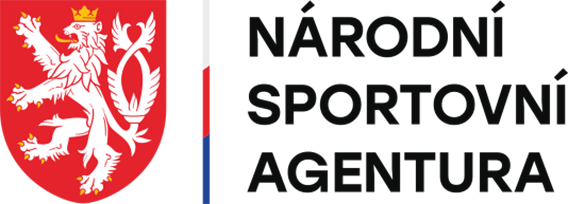 Děkujemeza pozornost.
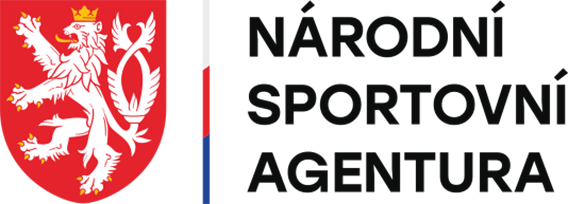